一元一次式
精選例題
列一元一次式
右圖為 O、A、B、C 四點在數線上的位置圖，其中 O 為原點，且 AC = 1，OA = OB。若 C 點所表示的數為 x，則 B 點所表示的數與下列何者相等?
(A) –(x + 1)     (B) –(x – 1)     (C) x + 1     (D) x – 1                                                                    【107 會考第 12 題】
A
C
B
O
x
線上講解
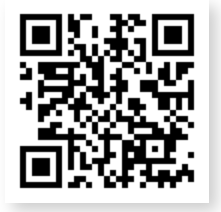 學生練習
如圖，O 為原點，C 為 OA 中點，若 OB = OA，C 所表示的數為 x，
則 B 點所表示的數與下列何者相等?(A) 4x   (B) 2x   (C) –4x   (D) –2x
A
C
B
O
x
解答： (C)
調漲前後
附圖為朵朵披薩屋的公告。若一個夏威夷披薩調漲前的售價為 x 元，則會員購買一個夏威夷披薩的花費，公告前後相差多少元?
(A) 0.05x     (B) 0.09x     (C) 0.14x     (D) 0.15x                                                                          【109 會考第 14 題】
公告
因近期食材成本提高，故即日起
1. 披薩售價皆調漲 10%
2. 會員結帳優惠從打
    八五折調整為打九折
線上講解
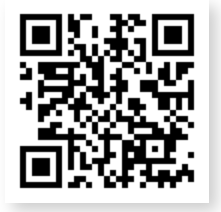 學生練習
某家商店統計近三年夏季賣出的冰棒數量，若前年賣出 x 枝冰棒，且去年的數量比前年多 2 成，今年的數量比去年增加 2 倍，求今年賣出的冰棒數量比前年增加幾倍?(A) 1.4 倍   (B) 2.4 倍   (C) 2.6 倍   (D) 3.6 倍
解答： (C)
價錢關係
某水果店販賣西瓜、梨子及蘋果，已知一個西瓜的價錢比 6 個梨子多 6 元、一個蘋果的價錢比 2 個梨子少 2 元。判斷下列敘述何者正確?
(A) 一個西瓜的價錢是一個蘋果的 3 倍     (B) 若一個西瓜降價 4 元，則其價錢是一個蘋果的 3 倍     (C) 若一個西瓜降價 8 元，則其價錢是一個蘋果的 3 倍     (D) 若一個西瓜降價 12 元，則其價錢是一個蘋果的 3 倍                                                     【97 基測 I. 第 27 題】
線上講解
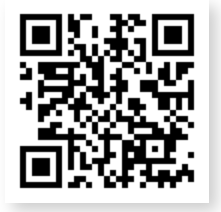 學生練習
某文具店販賣筆記本、鉛筆及原子筆，已知一本筆記本的價錢比 12 支鉛筆多 8 元，一支原子筆的價錢比 3 支鉛筆少 3 元，若一本筆記本降價 20 元，則其價錢是一支原子筆的幾倍?
解答： 4 倍